非營利組織專題期未報告
楓生共居公寓-老幼共學課程專案

指導老師：莊俐昕  教授
組員：周淑華/108139517
         (world會後統整及表格修正、專案時程管理表格製作、品質
          管理、風險管理撰寫)
      張詠卿/109139502
         (world及表格製作匯整、緣起、執行內容簡述、整合管理、
          溝通管理與總結撰寫)
      余智達/109139508
         (ppt製作、成本管理、採購管理撰寫)
      池嬿/隨班附讀
         (課堂報告、時程管理、內容管理撰寫)
一、專案緣起
此專案預計於「楓生共居公寓」推動老幼共學課程，期待在社區中促成高齡者與學童交流共學之空間。
一、專案緣起
1.專案背景介紹
此專案推動空間之「楓生共居公寓」是高齡友善合作住宅，為一棟開放混齡居住之出租公寓，預計於2021年9月起試營運，約30戶，透過公共空間經營、住民自主管理之推動，期待發展新的居住模式，強調社區互助之選擇及場域。
一、專案緣起
1.專案背景介紹
「楓生共居公寓」鄰近一所附設有幼兒園之國小，現低年級國小學童每週僅一天為全日上課，一週中有四天半日上課的中午用完餐下課後即返家，若家中無人照顧，多需安排學童至安親班，部分學童若家中支持系統較薄弱，可能有無法掌握學童下課後去處之情形。
一、專案緣起
2.專案目標
A.促進社區鄰里與共居公寓內住民相互認識，
  建立友好關係。
B.增進高齡者及學童彼此共融與互動，進而
  延緩高齡者老化，並提高學童與高齡者互
  動之正向態度。
C.增加參與高齡者於參與專案後，能產生投
  入社區活動之動力與積極度。
二、專案執行內容簡述
1.時間規劃
A.籌備時程：2021年4月-2022年2月
B.執行時程：2022年3月-2022年6月
C.成果檢視：2022年6月-2022年7月
D.頻率：一週兩次(週三、週五)
E.每週三、五行程(12:30-17:30)

2.地點：楓生共居公寓1樓多元教室
二、專案執行內容簡述
二、專案執行內容簡述
3.人員安排及分工
三、專案整合管理
1.各工作階段分解
老幼共學專案
需求分析階段
規劃階段
執行階段
結案
三、專案整合管理
2.需求分析階段分解
三、專案整合管理
3.規劃階段分解
三、專案整合管理
4.執行階段分解
三、專案整合管理
5.結案階段分解
四、專案時程管理
1.籌備時程：2021年4月-2022年2月

2.執行時程：2022年3月-2022年6月

3.成果檢視：2022年6月-2022年7月
四、專案時程管理
四、專案時程管理
五、專案內容管理
老幼共學課程
1.音樂課程
奧福音樂課程理念與模式適用於所有年齡層，尤其適合世界上日益增高的高齡族群。
奧福理念包含語言、歌唱、律動舞蹈、器樂敲奏與故事戲劇、即統整藝術。
五、專案內容管理
老幼共學課程
A.肢體律動與舞蹈課程
高齡長輩若缺少活動會造成生活品質的低落，可運用多元的歌曲類型、結合筷子、扇子、氣球等道具促發舞動的興趣，達到感官刺激，肢體活動與伸展。
五、專案內容管理
老幼共學課程
A.肢體律動與舞蹈課程
五、專案內容管理
老幼共學課程
B.音樂欣賞
藉由看照片說故事做生命回顧，結合繪畫舞蹈節奏，引導大家即興創作，形成創造性音樂戲劇活動。
五、專案內容管理
老幼共學課程
B.音樂欣賞
五、專案內容管理
老幼共學課程
C.聲音遊戲&互動歌唱
透過長輩兒時唱過的兒歌童謠，老歌唸唱和數來寶等，分享不同時代的兒歌及遊戲，歌曲容易觸發長輩生活點滴的回憶，也是情感抒發表達的重要管道。
五、專案內容管理
老幼共學課程
C.聲音遊戲&互動歌唱
五、專案內容管理
老幼共學課程
D.樂器打擊與敲奏
所有的歌曲與音樂都可以連結身體樂器和簡單的節奏樂器來敲奏，或運用軟球，玩具槌，古早玩具樂器或自製的環保樂器，都能引發回憶，也激發多元感官的運用。
五、專案內容管理
老幼共學課程
D.樂器打擊與敲奏
五、專案內容管理
老幼共學課程
2.爺奶廚房烘焙課程
烹飪不是婆婆媽媽的權力喔!
爺奶廚房讓學童們共同參與，藉著料理食物幫助孩子和長輩們互助合作訓練腦部創新思考，這些都有助於心理成長並能建立自我掌控感。
五、專案內容管理
老幼共學課程
A.爺奶廚房烘焙課程
五、專案內容管理
老幼共學課程
B.爺奶廚房烘焙課程
五、專案內容管理
老幼共學課程
C.爺奶廚房烘焙課程
五、專案內容管理
老幼共學課程
D.爺奶廚房烘焙課程
六、專案成本管理
1.估算成本
六、專案成本管理
2.決定預算
經由估算成本後，期望達到此專案目標的基準下，給予負責人報告並說明，以取得預算，在此前提必須考量整體的營運，是否會影響其他居住者的生活，或經費籌措的問題…等。
六、專案成本管理
3.控制成本
(1)制定請假機制，避免購買食材或準備材料時，
   添購太多導致浪費。

(2)每個月月底確認經費使用狀況，
   以追蹤是否有超過預算或經費未妥善使用之情形。

(3)當活動進行中，須教導工作人員一同協助
   製作過程食材與材料使用的限制，
   以免浪費或甚至不足的狀況。
六、專案成本管理
4.經費來源

A.租金/管理費收入之公益金。

B.與附近協會合作寫計畫申請補助(公彩)。

C.企業/社團贊助。
七、專案採購管理
1.規劃採購管理

此專案較多採購的物件為食材，並自行加工烹煮，但量不多，目前設定為工作人員至市場或超市直接採購，除了減少運送成本，也能與供應商洽談品質好並兼顧優惠的價格為導向。
七、專案採購管理
2.執行採購

可先了解供應商的評價，例如網路、附近住戶的評語、或是直接深入與廠商洽談，了解食材來源與政府認證…等證明，找尋最適切的供應商。
七、專案採購管理
3.控制採購

採購的過程中，因社會經濟與環境的影響，使得食材價格會有所波動，可與供應商協調波動的價格在所謂的合理範圍內，或其他食材替代活動食材的方案，讓活動進行的順利。
七、專案採購管理
4.結束採購

當每次採購完畢，資料的歸檔，最重要是與前一次的採購時，是不是發生一樣的問題，例如：品質一樣差？數量或重量的短缺？食材還未準備好？還是說每一次發生的問題不一樣，應進行雙向溝通。
製定好缺失的部份為如何，補償方式為何？例如：食材當次的採購價打折扣、多送食材、或下次食材免費…等，以達成雙方的權益。
八、專案品質管理
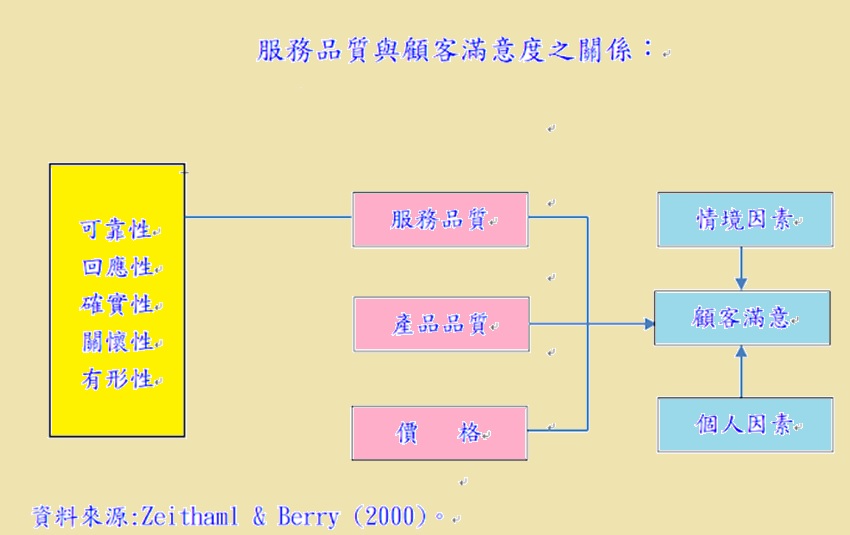 1.品質管理
八、專案品質管理
2.專案預期達成目標

A.老幼共學的學童和長者，參與人數分別為10人，
  出席率每周達80%。

B.參與之學童對與長者互動之習慣與想法，
  依前後測之評分，有80%之學童於參與活動後
  對與長者有正向影響。

C.至少兩位長者表達意願可參與下期專案之籌備。
九、專案風險管理
1.開放社區報名。
2.加強宣傳。
3.不足10人改為每週一次試辦。
1.評估是否可延期舉辦。
2.若不可延期舉辦則仍需電話關心參與者追蹤近況。
十、專案溝通管理
1.建立通訊錄及參與人員資料檔，格式、內容。
十、專案溝通管理
2.團隊溝通管理。
由於團隊主要行政業務由專案經理及專案助理進行，屬小團隊且於同一辦公室工作，專案助理為協助性質，機動性較高，因此不特別安排定期會議，主要溝通為當面溝通協調、通訊軟體應用。
十、專案溝通管理
3.外部資源溝通。
十、專案溝通管理
4.參與者溝通
-報告完畢-

感謝聆聽、給予指教
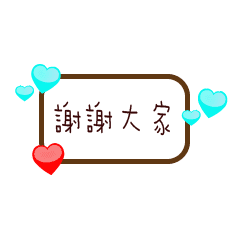 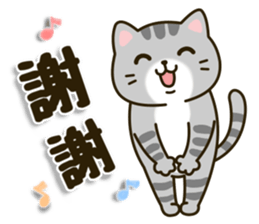